Halloween Celebration 2015
Thank you to Mrs. Laurence for taking photos!
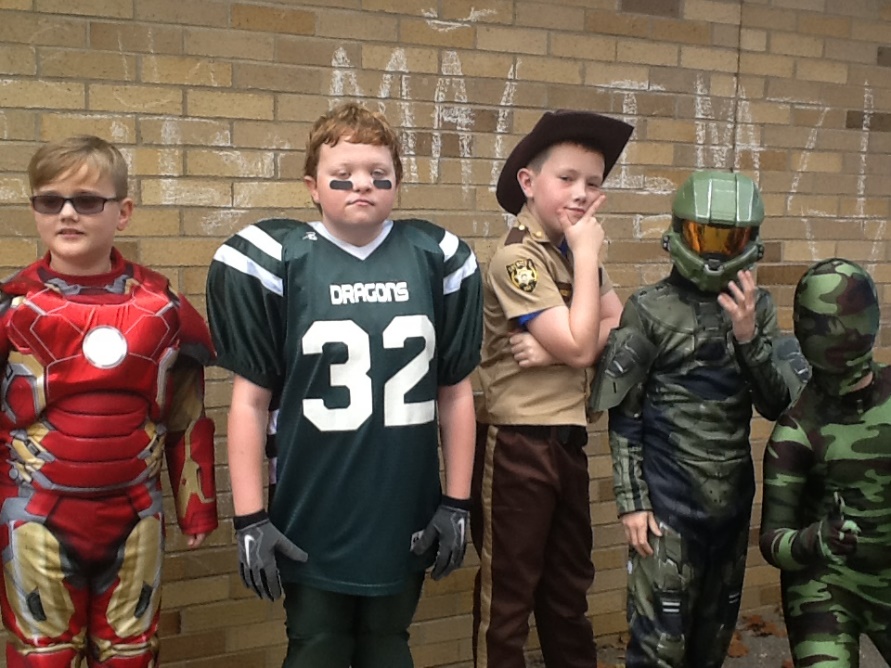 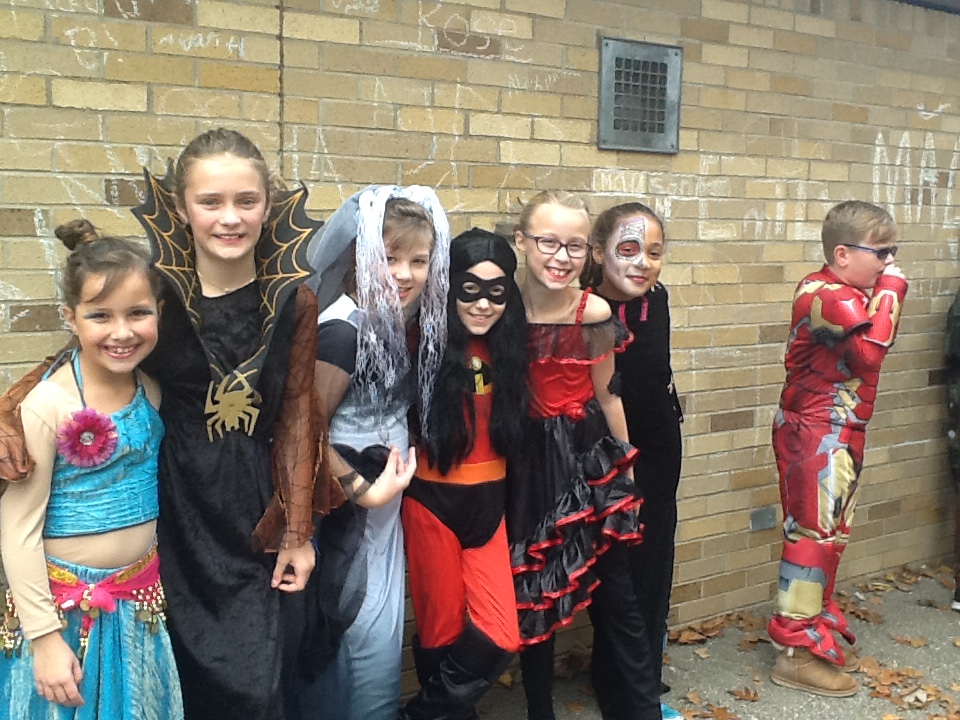 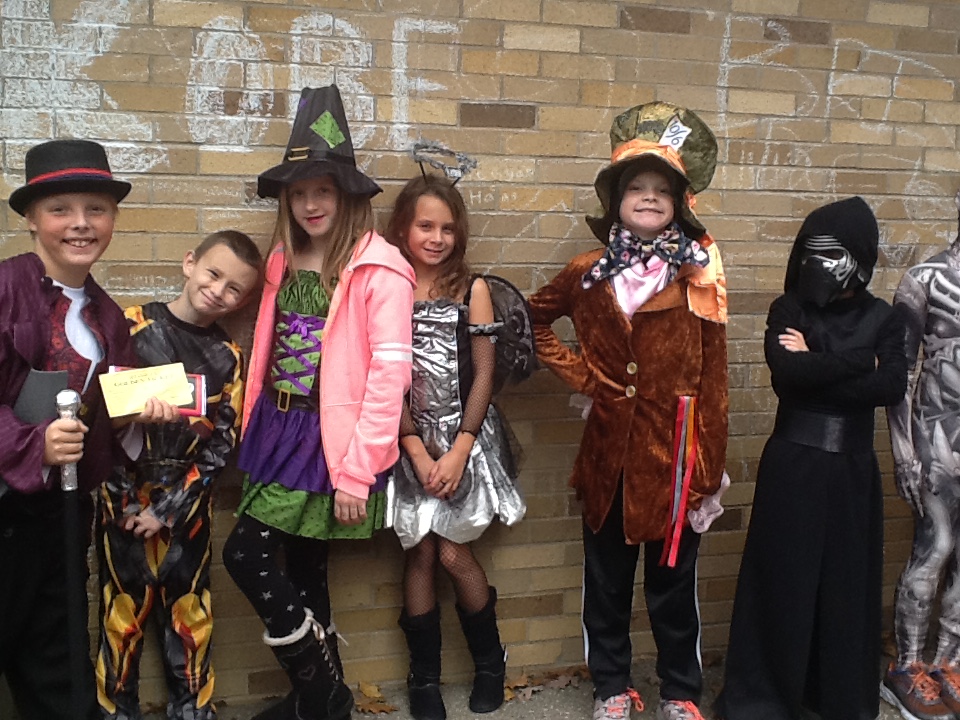 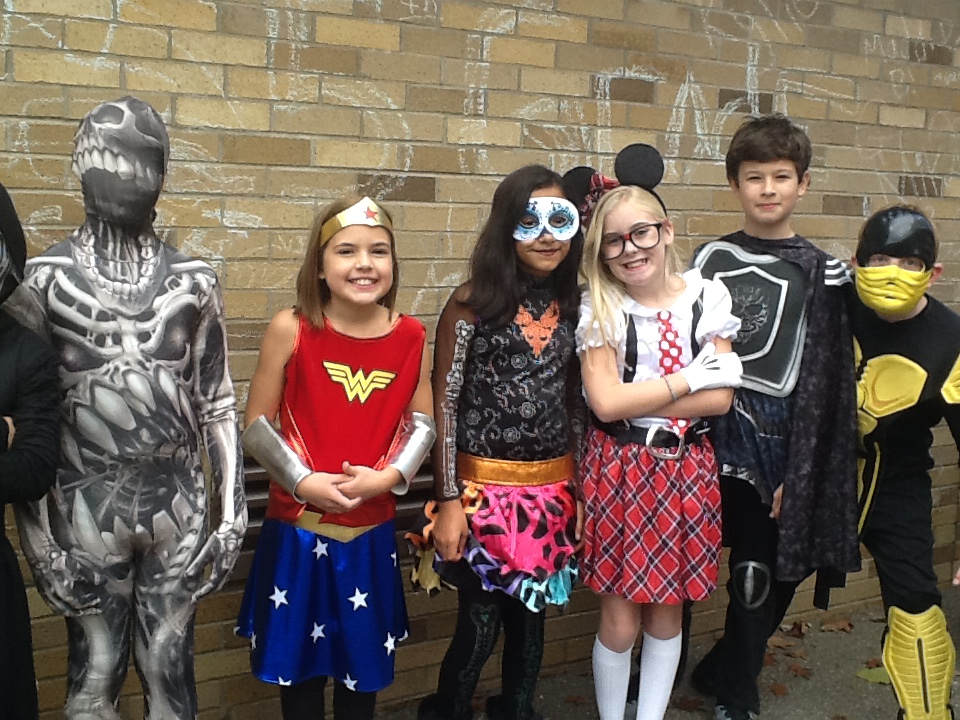 Making Mummies!
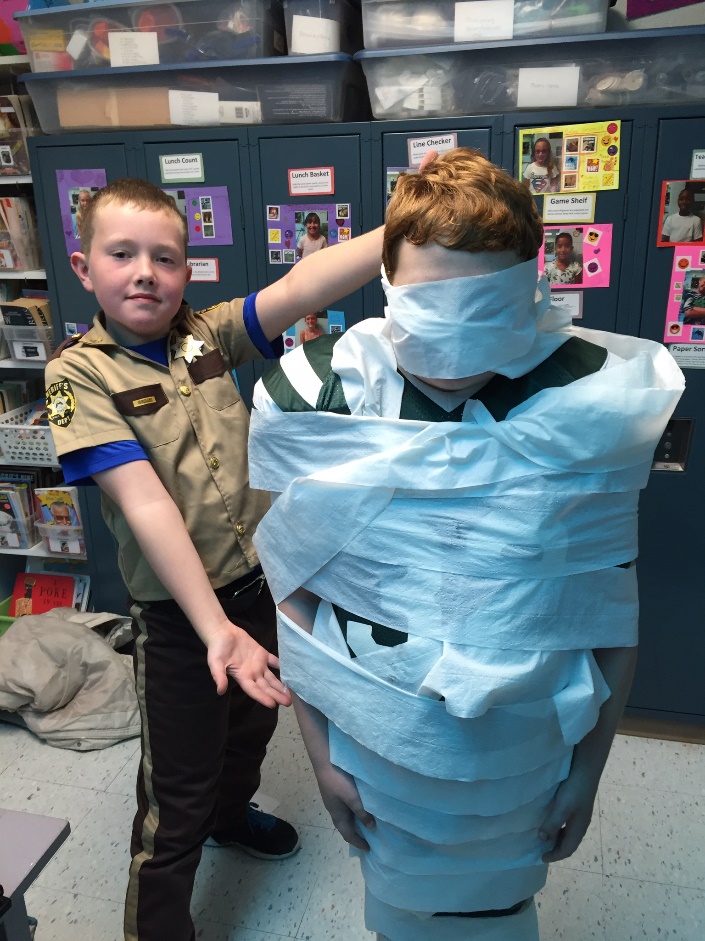 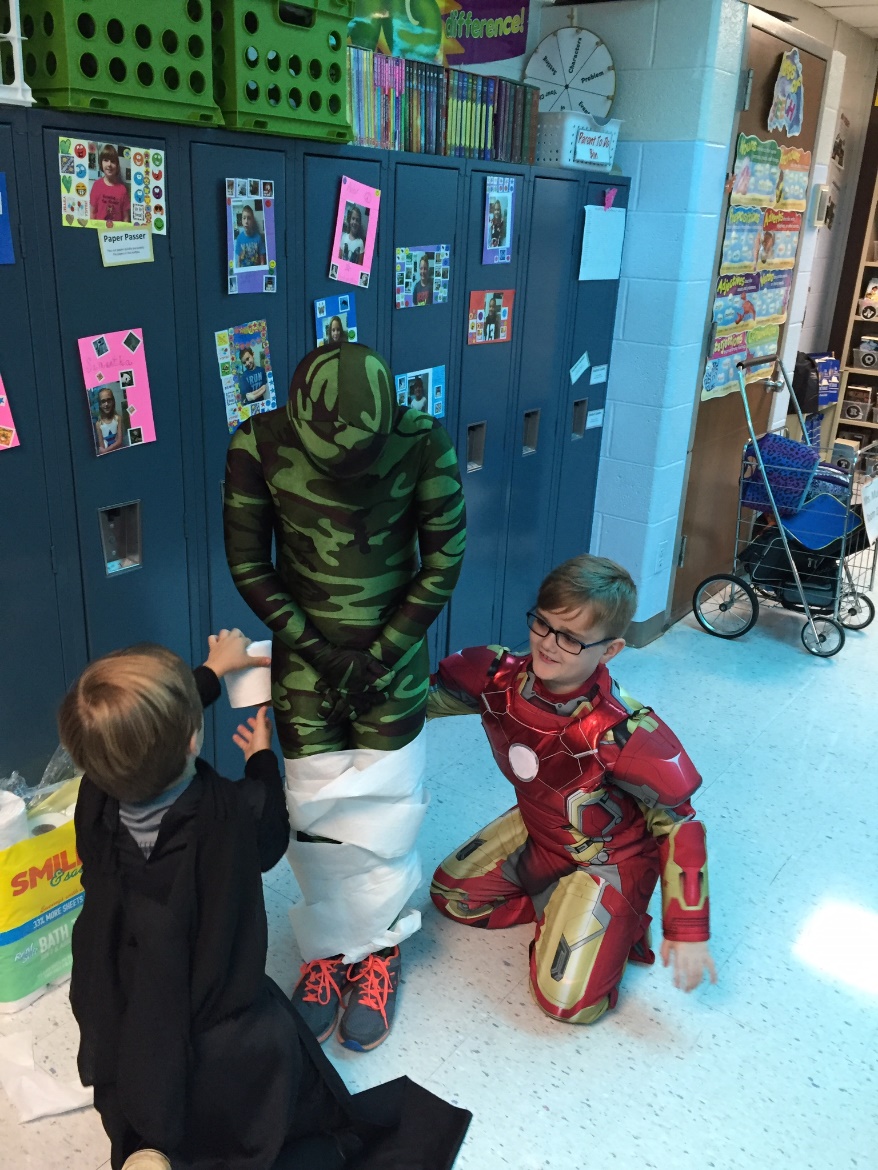 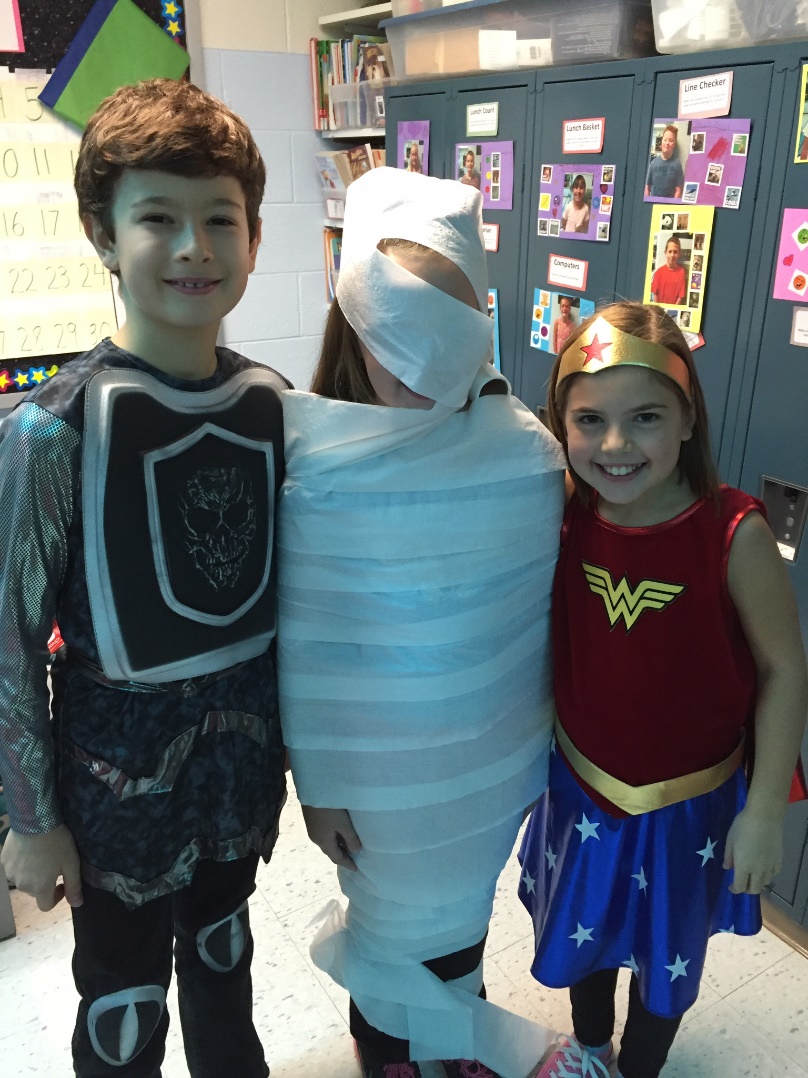 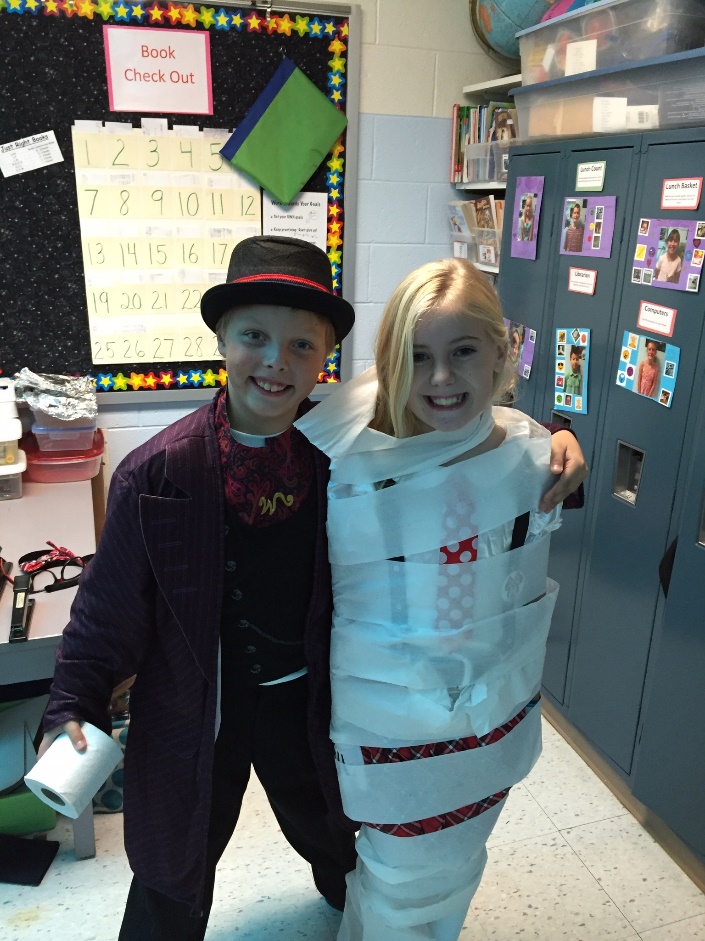 More Mummies!
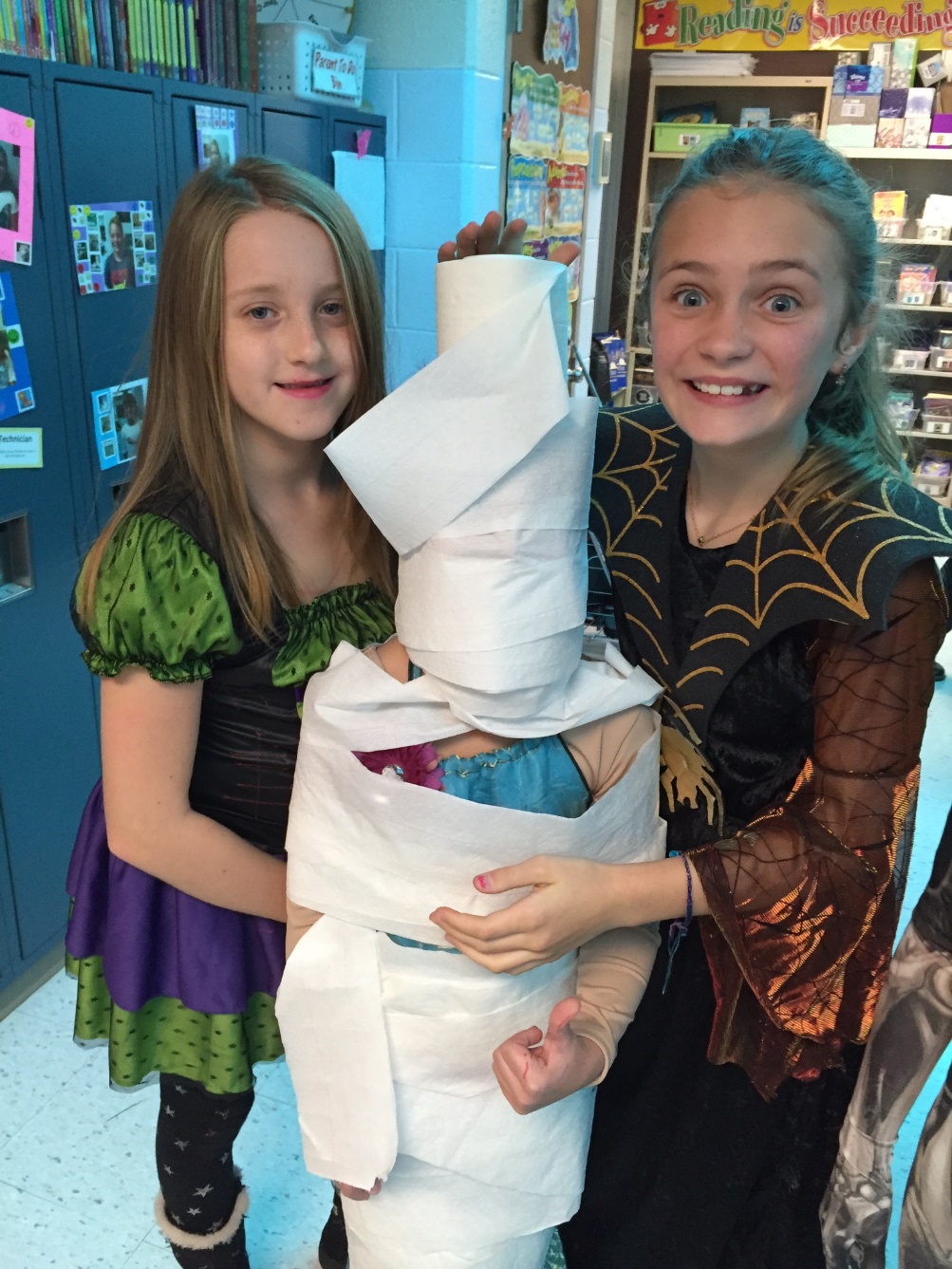 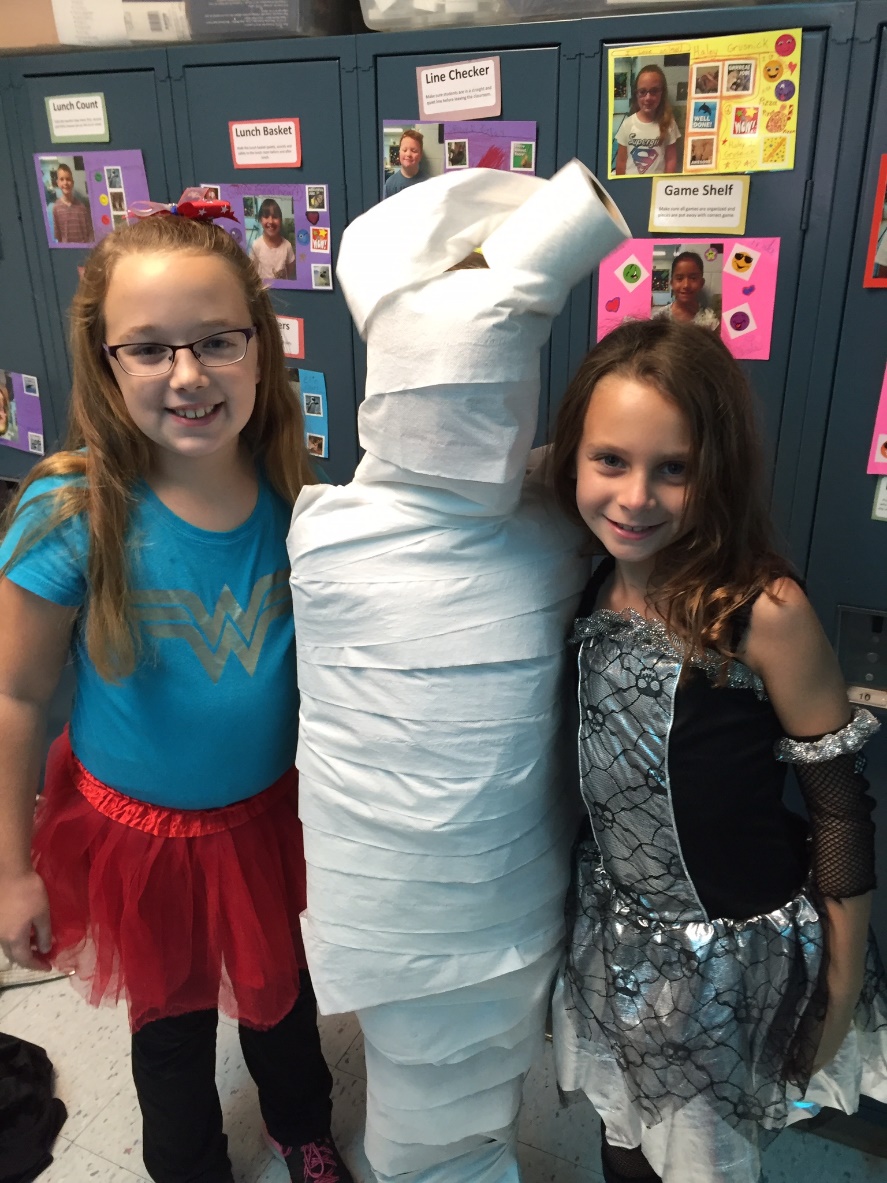 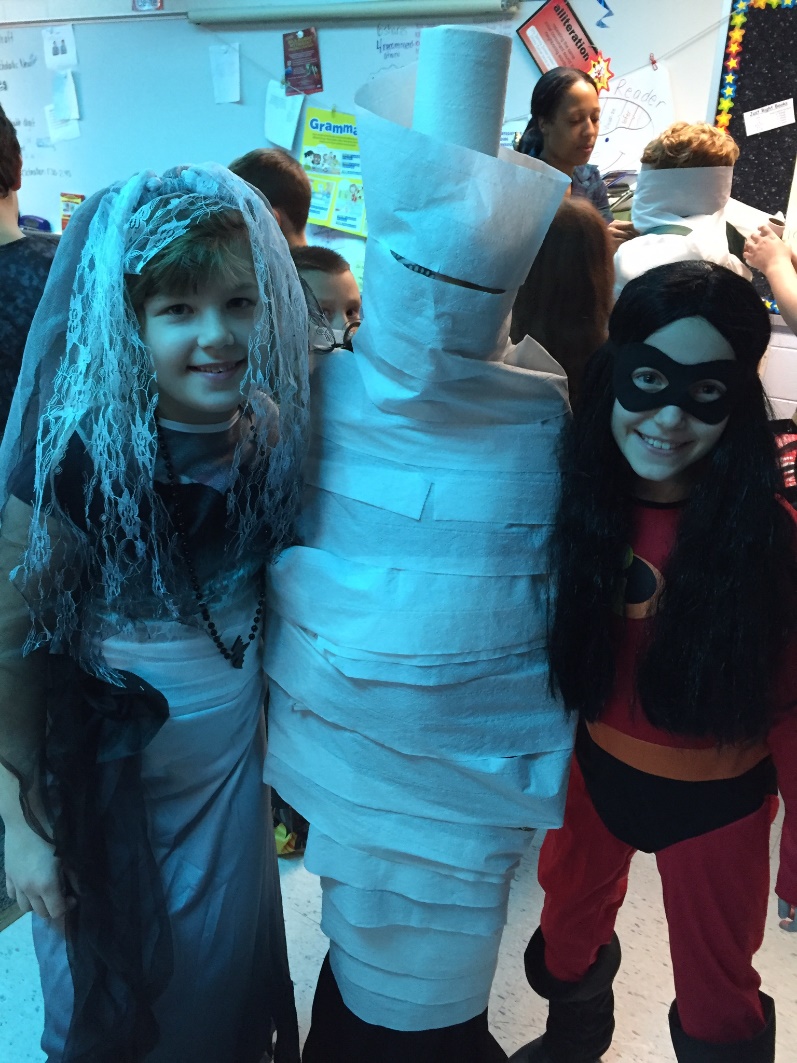 Craft making and pumpkin sweep!
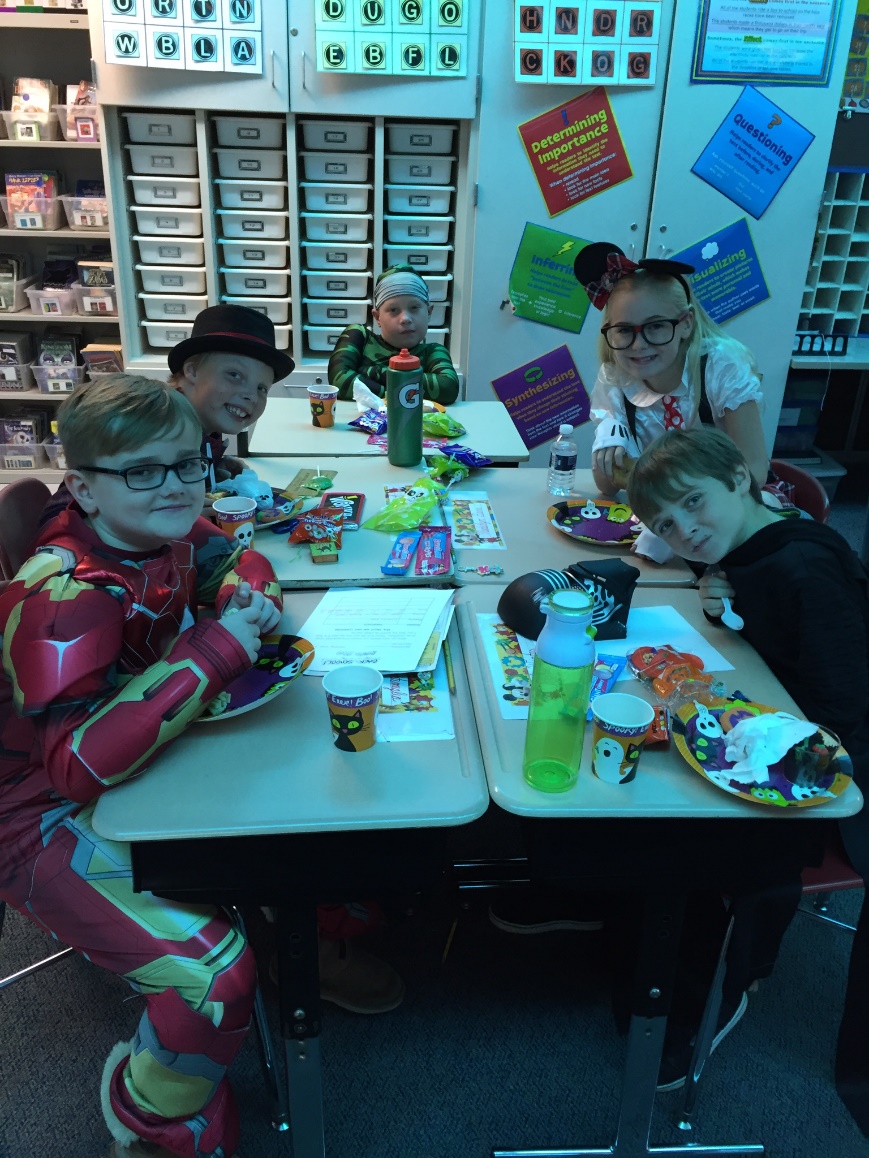 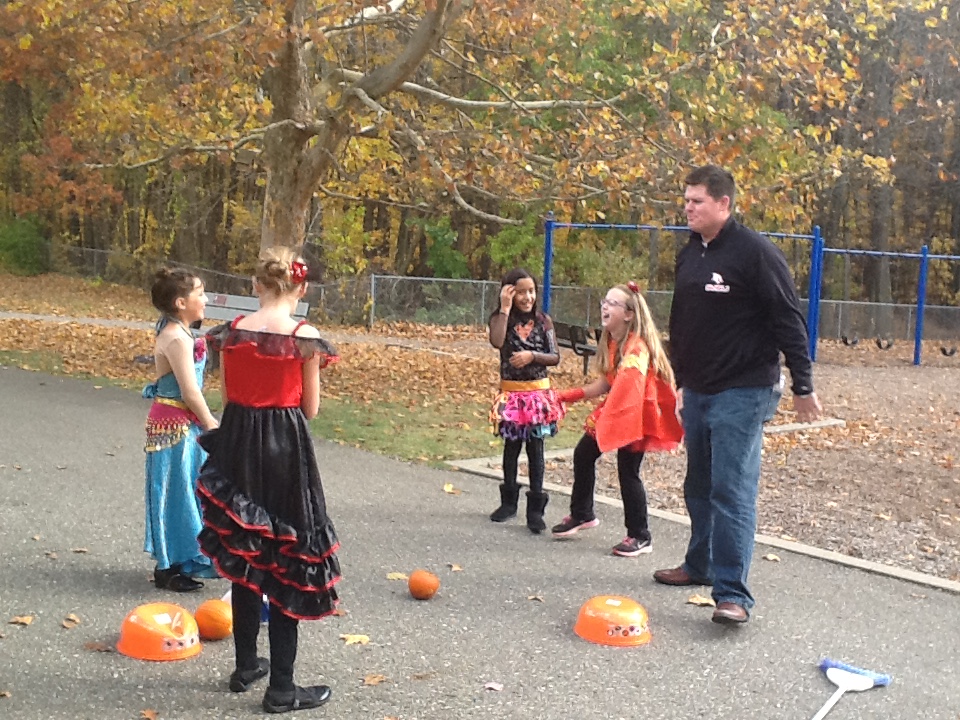 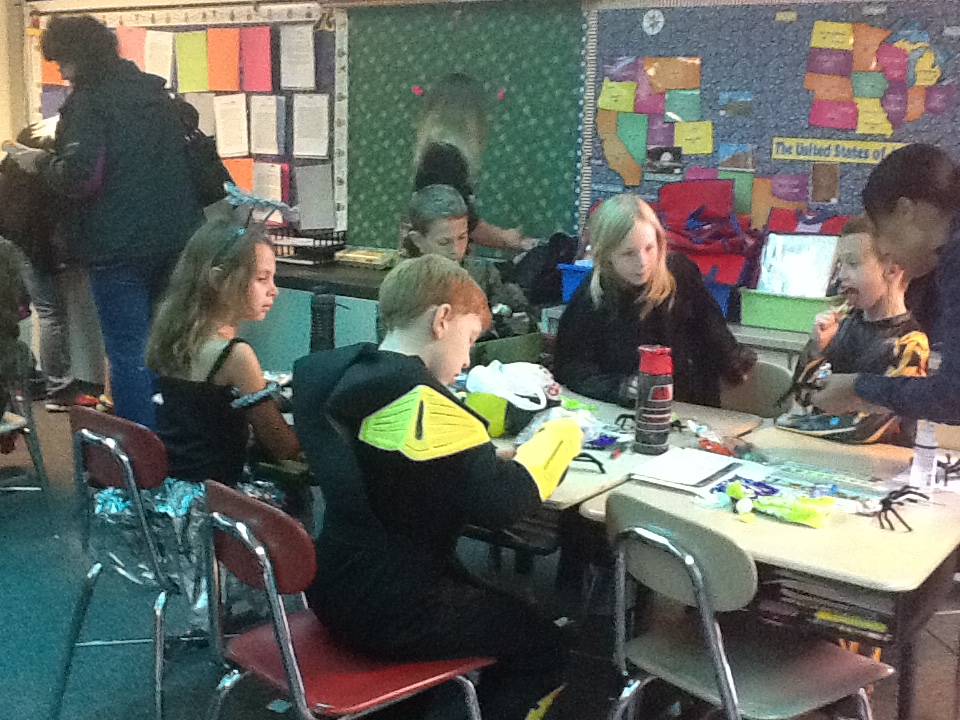